HIPAA
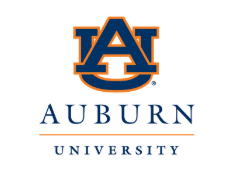 Office of Audit, Compliance & Privacy
Division of Institutional Compliance & Privacy
Why should HIPAA matter to me?
First of all, what is HIPAA?
Health Insurance Portability and Accountability Act of 1996.
Heath Information Technology for Economic & Clinical Health Act (HITECH) a part of the American Recovery and Reinvestment Act (ARRA) 2009 amended HIPAA.
Created a number of regulations dealing with: 
Administrative Simplification (billing codes, etc.)
Privacy
Security
Breach
Division of Institutional Compliance & Privacy
Why should HIPAA matter to me?
Do you work with Personally Identifiable Information, PII? Do you work with Protected Health Information, PHI? Conduct research with PII or PHI?  or Work in a department that works with or conducts research with PII or PHI?
Protected Health Information, PHI, is a specific type of Personally Identifiable Information, PII.
If you do, it is important to understand HIPAA or know enough information to ask for help and guidance!
There may be additional steps that you have to take to keep PHI private and secure as a part of your job or for your research project.
If you are considered to be a covered entity under HIPAA, then you are currently involved in HIPAA compliance on a daily basis.
Division of Institutional Compliance & Privacy
What is Protected Health Information, PHI?
PHI is individually identifiable health information held or transmitted by a covered entity or a business associate, that relates to:
The individual’s past, present or future physical or mental health or condition
The provision of health care to the individual or
The past, present, or future payment for the provision of health care to the individual.

Reference: https://www.hhs.gov/hipaa/for-professionals/privacy/laws-regulations/index.html.
Division of Institutional Compliance & Privacy
What are examples of PHI?
Names
Addresses & geographic subdivisions
DOB
Telephone numbers
VIN, DL number, Passport number
Fax Number
Email address
Web Universal Resource Locator (URLs)
Division of Institutional Compliance & Privacy
What are examples of PHI?
Social security numbers
Internet Protocol (IP) address
Medical Record Number
Biometric Identifiers
Health plan beneficiary numbers
Full face photos
Account numbers
Professional license numbers, or other unique identifiers
Division of Institutional Compliance & Privacy
Doesn’t the university take care of privacy and security for me?
The situation is a bit more complicated than “yes” or “no”
The University does have multiple sites with resources on line:
Vice President for Research and Development: 
https://cws.auburn.edu/ovpr/
AU Research Compliance:
https://cws.auburn.edu/OVPR/pm/compliance/home
Office of Audit, Compliance & Privacy
http://www.auburn.edu/administration/oacp/orsc.php
Division of Institutional Compliance & Privacy
Your Research partners may require additional documentation
Depending on the nature of the PHI you receive, the entity providing the data may require additional documentation as to:
Cyber insurance (a/k/a breach insurance);
Computer security;
HIPAA & Security training for your and your staff; and
Signed verification that you will comply with the Privacy Rule and the Security Rule to the extent it applies to you by executing a Business Associate Agreement (BAA).
Division of Institutional Compliance & Privacy
We Need you to be a partner in making sure PHI is maintained & used in a secure manner
We are NOT asking you to be an expert on HIPAA regulations!
We ARE asking you to:
Understand major concepts about HIPAA & identify if you are working with PHI (PII);
Reach out if you have questions regarding privacy & security;
Also, if you are not sure if the information is protected by HIPAA or FERPA, please reach out to us!
Division of Institutional Compliance & Privacy
We need you to be a partner in making sure PHI is maintained & used in a secure manner
Understand that new IRB approvals may require additional questions to be answered regarding PHI & PII to comply with federal regulations;
Allow us to be a resource for you and your department (and research partners); and
If there is unauthorized access to PHI to reach out to us immediately.
Or if you suspect there has been unauthorized access!
Division of Institutional Compliance & Privacy
Commitment to Excellence
You are a vital part of HIPAA Compliance!
Your commitment to learning about HIPAA and reaching out for assistance; and
We need your commitment to compliance with these regulations;
If those values seem familiar, they are:
“I believe in education, which gives me the knowledge to work wisely and trains my mind and hands to work skillfully”.
“I believe in obedience to law because it protects the rights of all”.
The Auburn Creed, George Petrie (1943).
Division of Institutional Compliance & Privacy
Commitment to Excellence
The University is committed to a culture of compliance and excellence-by leading and shaping the future of higher education.
 I welcome the opportunity to work with each of you.
Division of Institutional Compliance & Privacy
Additional Reference Links
Summary of the HIPAA Privacy Rule
https://www.hhs.gov/hipaa/for-professionals/privacy/laws-regulations/index.html
Summary of the HIPAA Security Rule
https://www.hhs.gov/hipaa/for-professionals/security/laws-regulations/index.html
HIPAA & Research
https://www.hhs.gov/hipaa/for-professionals/special-topics/research/index.html
NIH-Protecting PHI in Research
https://privacyruleandresearch.nih.gov/pdf/HIPAA_Booklet_4-14-2003.pdf
Division of Institutional Compliance & Privacy
Thank you!
Ronda H. Lacey, J.D.
Compliance Manager, HIPAA Privacy Officer
Office of Audit, Compliance & Privacy/Division of Institutional Compliance & Privacy
Division of Institutional Compliance & Privacy
Contact Information
Ronda H. Lacey, J.D.
Compliance Manager, HIPAA Privacy Officer
Institutional Compliance & Privacy
022 James E. Foy Hall
1310 Wilmore Drive
Auburn University, AL 36849
Office: 334-844-4319
laceyrh@auburn.edu
Division of Institutional Compliance & Privacy